Minimum Qualifications and the Disciplines List
Michelle Sampat, Mt. San Antonio College
Lisa Cook, Laney College
John Stanskas, ASCCC Executive Committee

2015 ASCCC Fall Plenary
Session Overview
Discipline’s List



Minimum Qualifications
Assigning Courses to Disciplines 
Workforce Task Force Recommendations
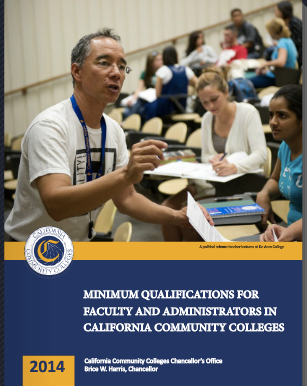 Minimum Qualifications for Faculty and Administrators in California Community Colleges
http://www.asccc.org/sites/default/files/2014MinuimumQualifications.pdf  (40.8 MB)
What is a Discipline?
A “discipline” is defined as a grouping of courses that share common academic or vocational preparation, which are typically defined by a degree or degrees (MFA, MA, BA, AS, etc), or specific professional preparation. 
Not the same as local departments or subject areas. 
Defined in the Minimum Qualifications document maintained by the BOG. 
Example: 
Local Department or Subject Name: Child and Family Studies 
Official Discipline: Early Childhood Education 
Discipline definition in CA Education Code §87357 
Not the same as nor related to TOP codes and names
[Speaker Notes: John]
Organization of the Disciplines List
Disciplines requiring a Master’s Degree
Disciplines where a Master’s degree is not normally expected but a specific Bachelor’s or Associate’s degree is expected
Disciplines in which a Master’s, Bachelor’s or Associate’s degree is not generally expected or available in that specific discipline
Disciplines for non-credit instruction 
Other – to include Administrators, Learning Center Coordinators, Health Services Professionals, Apprenticeship Instructors, DSP&S Counselors, Work Experience Coordinators, Faculty Interns, EOPS
[Speaker Notes: John]
Why Do We Care About Faculty Qualifications?
Minimum qualifications are one mechanism that:
Ensures appropriate faculty preparation in the content area
Ensures appropriate faculty preparation to communicate the value of educational attainment
Addresses Accreditation Standards
Is a 10+1 issue  (equivalency - Ed. Code §87359(b), minimum quals - Ed. Code §87360(b))
Minimum Qualifications
Degrees and credits generally must be from accredited institutions (§53406). 
An occupational license or certificate is required in certain instances (§53417). 
A district may hire a person who possesses qualifications different from, but equivalent to, those listed on the disciplines list, according to criteria and procedures agreed upon by the governing board and the academic senate (§53430).
Local Minimum Qualifications
A district may establish additional qualifications which are more rigorous than the state-established MQs. 
However, local MQs cannot be less rigorous than the state-established MQs.
Assigning Courses to Disciplines
Determined by local process, but Senate has regulatory authority.
Local process should rely on discipline faculty expertise with review and oversight by local Curriculum Committee, Senate, or both. 
Curriculum Committee often charged with overseeing this process, but other models exist. 
Faculty-driven process, regardless of committee. 
Determines the minimum qualifications necessary to teach a course.
Considerations for Discipline Assignments
The assignment is based on course content, not personnel issues or FTEF. 
Courses should be placed in a discipline based upon the knowledge necessary to teach the course. 
Regardless of the local situation, discipline faculty need to be involved in assignment of courses to disciplines. 
Remember: Not all programs or department titles are disciplines.
TOP Codes and FSAs are NOT disciplines!
Three Different Ways of Assigning Courses
Course assigned to a single discipline. 
Example: ENGL 101 assigned to English. The minimum qualifications for English provides adequate preparation to teach the course content. 
Course assigned to more than one discipline with an “or”  
Example: ARTS 101 assigned to Art or Graphic Design. The minimum qualifications for either discipline provide adequate preparation to teach the course content. 
Course assigned to more than one discipline with an “and” 
HUMA 120 assigned to Humanities and Ethnic Studies. The minimum qualifications for both disciplines together provide adequate preparation to teach the course content.
Multiple Disciplines
Do not need to be listed on more than one course outline of record (COR) or be listed in the catalog under multiple subject codes. For Example: 
ARTS 101 is assigned  to  Art OR Graphic Design on the COR. The college only maintains one COR for ARTS 101. The course is listed in the catalog ONLY as ARTS 101. 

May be “double-coded”, i.e. recorded on two or more CORs and listed in the catalog under each subject code. For example: 
Social Psychology is recorded on two separate CORs, one as PSYC 120, one as SOCI 120. It is listed in the catalog under both subject codes. Double-coded courses should have identical CORs.
Impact on Teaching
Single Discipline: 
Faculty who meet minimum qualifications or the locally-determined equivalent for that discipline are eligible to teach the course. 

More than one discipline with an “or”: 
Faculty who meet minimum qualifications or the locally-determined equivalent in any of the listed disciplines are eligible to teach the course. 

More than one discipline with an “and”: 
Faculty who meet minimum qualifications or the locally-determined equivalent for ALL of the listed disciplines are eligible to teach the course.
Multi-College Districts
While some multi-college districts have common courses, others do not.
Since your district has one set of minimum qualifications, similar courses should be placed in the same discipline, even if they are called different things.
Your local process may be different than those in single college districts
Workforce Task Force Recommendations
Recommendation 13:  Increase the pool of qualified CTE instructors by addressing CTE faculty recruitment and hiring practices.

Clarify legislative and regulatory barriers to hiring CTE instructors who may not meet existing college hiring standards but possess significant industry experience.
Disseminate effective practices in the recruitment and hiring of diverse faculty and the application of minimum qualifications and equivalencies.
Workforce Task Force Recommendations
Recommendation 13:  Increase the pool of qualified CTE instructors by addressing CTE faculty recruitment and hiring practices.

Develop pipelines to recruit community college faculty with industry expertise through collaborations with higher education, business, and industry professional organizations. 
Establish a mentorship model that delineates pathways for industry professionals to intern at colleges to gain teaching skills, knowledge, and experience while pursuing an associate degree or the equivalent.
Workforce Task Force Recommendations
Recommendation 14:  Consider options for meeting minimum qualifications to better integrate industry professionals who possess significant experience into CTE instructional programs.
 
Convene discipline faculty statewide to establish general criteria that may be used at local colleges when granting equivalency for minimum qualifications within CTE disciplines.
Create effective local, regional, and statewide practices for integrating industry professionals into CTE instruction such as faculty internships where needed, guest lecturing, and supplemental teaching partnerships with non-faculty and disseminate to colleges for implementation.
Develop an Instructional Skills Module through the ASCCC Professional Development College that includes the option of obtaining continuing education credits to provide an opportunity for industry professionals to gain teaching skills while earning college credit.
Workforce Task Force Recommendations
Recommendation 14:  Consider options for meeting minimum qualifications to better integrate industry professionals who possess significant experience into CTE instructional programs.
 
Develop guidelines and training modules for CTE industry professionals who serve as on-site supervisors for work experience and internships.
Develop and promote guidelines to implement Title 5 §53502, Faculty Internship Minimum Qualifications, for those disciplines for which a master’s degree is not expected or required.
Convene representative apprenticeship teaching faculty, labor organizations, and other stakeholders to review the appropriateness of minimum qualifications for apprenticeship instructors.
Workforce Task Force Recommendations
Recommendation 16: Explore solutions to attract industry professionals in high-salaried occupations to become CTE faculty in community colleges.

Create and share models and best practices developed as part of local labor negotiations to address the salary differential needs in high-pay fields.
Encourage partnership with industry and the local community to support salary differential needs.
Summary
All Courses must be assigned to a discipline listed in the Discipline’s List and the assignment of courses is under the academic senate’s/curriculum committee’s authority.
The process for assigning courses is locally determined and may differ from college to college
Different colleges may choose to use different disciplines for similar courses.
Create a clear local process that outlines who is involved and who makes the ultimate decision.
The Workforce Task Force recommendations aim to increase the pool of qualified CTE instructors, establish criteria for equivalencies  that meet minimum qualifications, and attract qualified industry professionals to teach at community colleges.
Questions?
Thank you for joining us
Michelle Sampat:  msampat@mtsac.edu 
Lisa Cook: lrcook@peralta.edu 
John Stanskas: jstanskas@valleycollege.edu
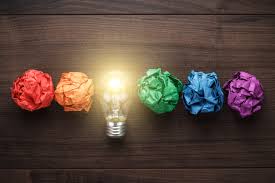